Kulturvitaminer for UngeForskningsprojekt
ViPRIS konference 20.11.24
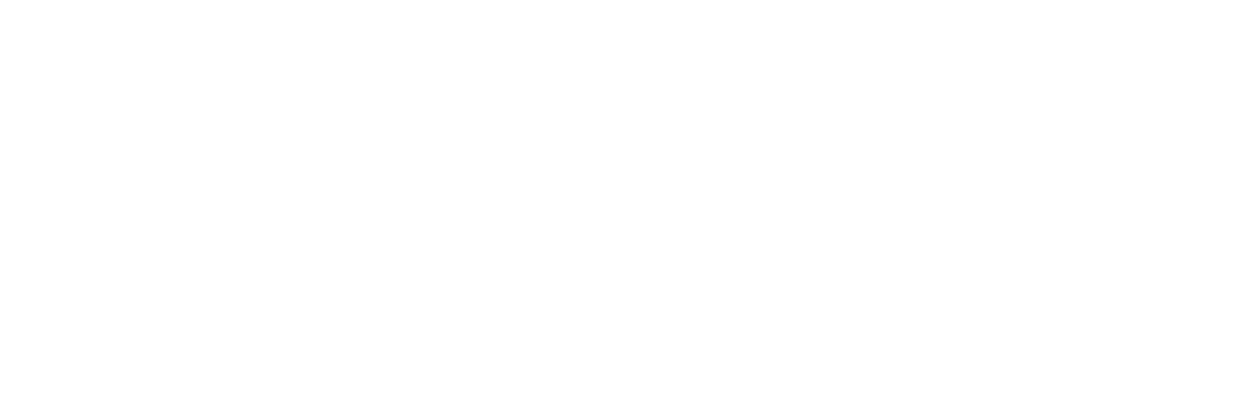 Præsentation: Hvem er vi?
Ida Flagstad Hejlesen
Psykolog, erhvervs-ph.d. studerende i Dansk Blindesamfund, tidl. videnskabelig assistent AAU
Stine Lindahl Jacobsen
Ph.d. og lektor i Musikterapi AAU
Dagsorden for oplæg
Introduktion til ”Kulturvitaminer for Unge”
Kort om undersøgelsen
Undersøgelsens resultater: Deltagernes perspektiv
Afrunding og spørgsmål
Introduktion til ”Kulturvitaminer for Unge”
10-ugers gruppeforløb (op til 14 deltagere)
Unge voksne (18 til 30 år), psykiske udfordringer fx depression, angst, stress
Droppet ud af, aldrig kommet i gang med eller sygemeldt fra uddannelse og/eller arbejde
Kulturelle aktiviteter 3 gange om ugen (2-3 timers varighed)
Henvises af jobcenter (rådgiver), læge, andre sundhedspersoner mv.
To kulturkoordinatorer, står for planlægning, kommunikation, deltager i aktiviteter
Kulturguider, faciliterer kulturaktiviteterne
Målet er at øge mental sundhed, komme nærmere uddannelse/arbejde
… fortsat
Kulturaktiviteterne har fokus på kreativ udfoldelse
Keramik, male-/graffiti-workshop, fællessang, guidet fælleslæsning, filmværksted, teater-workshop, arkitektur-workshop, byvandring og jazzkoncert
Fra 1 til 6 gange
Foregår på kulturinstitutioner i Aalborg, fx Teater Nordkraft, Utzon Center, Aalborg Bibliotek
Forankret i Center for Mental Sundhed, siden år 2016, i dag udbredt i hele landet
”Kultur på Recept”, England, Sverige 
2021-2025 Kulturvitaminer for Unge
Kort om undersøgelsen
Periode: dec. 2022 - maj 2024
Forskningsspørgsmål: Hvilken betydning har deltagelse i Kulturvitaminer for Unge for deltagernes oplevelse af egen mental sundhed, tilknytning til uddannelse og arbejde, muligheder for nye fællesskaber samt for identitet?
Kvalitativt forskningsdesign og består af fire dele:
De unges erfaringer: 4 fokusgruppeinterviews (18) + skriftlige besvarelser (4), i alt 22 deltagere (5 mænd), psykiske udfordringer og på kanten af uddannelse/arbejde, interviews afholdt ved afslutning af hvert forløb
Observationer: 80 timer, forskellige kulturaktiviteter
Kulturguidernes erfaringer: Dybdegående interviews med 6 kulturguider
Opfølgende interviews med 11 tidligere deltagere
Interviews transskriberet, undergået tematisk analyse, narrativ analysestrategi (identitet) 
Finansieret af Det Obelske Familiefond og Aalborg Kommune, med ønske om at vurdere og kvalificere indsatsen
Resultater: Deltagernes perspektiv
1. Overordnet oplevelse og indflydelse
Begejstrede for forløbet – fx indhold og rutiner i hverdagen
Oplever bedre mental sundhed – mindre angst, depression, stress
Har fået mere mod på at komme videre i uddannelse/arbejde:
at kunne indgå i forpligtende rammer
viden om egne behov, udfordringer, styrker

”Jeg ved i hvert fald nu, at på biblioteket kunne jeg ikke koncentrere mig om bare at sidde og lytte, så jeg ved, at jeg skal lave noget, hvor jeg bruger mine hænder, og hvor jeg ikke bare skal sidde.” Frida
Hvad ved forløbet bidrager til den positive forandring?
2. Det sociale fællesskab
Fællesskab med ligesindede – dele erfaringer, føler sig mindre alene
Trygt fællesskab – plads til at være sig selv, omsorg for hinanden
Nye venskaber
Bedre sociale kompetencer og mindre social angst
Plads til forbedring: Større fokus på det sociale

”Det der med at komme ud og møde mennesker og forholde sig til folk igen har været positivt, synes jeg. Jeg var meget inde i min egen lille boble, hvor andre folk var farlige.” William
3. Betydningen af kulturaktiviteter
Pause fra sygdom
Vækker lyst til kreativ udfoldelse, nye hobbyer
Mestring og succesoplevelser
Præstationsfrit rum
”Få fingre i kunsten” – motivation
Plads til forbedring: Grænseoverskridende indhold

4. Kulturkoordinatorer og kulturguider
Kulturkoordinatorer: Skaber motivation, tryghed
Kulturguider: Engagerede, velforberedte, deler erfaringer
Fælles: Mødt i øjenhøjde
”Aktiviteterne har hjulpet mig til at finde glæden i de ting, jeg plejede at kunne nyde, og til at tænke, at jeg ikke behøver være så perfektionistisk, som jeg måske havde tænkt, jeg skulle være.” Marlene
”Kulturkoordinatorerne er indbegrebet af Kulturvitaminer. Det ville ikke være det samme uden dem. De gør et fantastisk stykke arbejde. De er på niveau med os. De er ikke overmennesker eller nedladende.” Asta
Deltagernes narrative identitet
Narrativ teori
Mennesket skaber mening og fortolker sit liv gennem narrativer (fortællinger)
Narrativ identitet: Den fortælling, mennesket konstruerer om sig selv i mødet med andre
Fokus: Deltagernes fortællinger om dem selv

Kulturvitaminer for Unge som et vendepunkt
Fører til positive selvbilleder – fra mangel-positioner (syg, arbejdsløs) til fokus på ressourcer, ønsker (kan og vil)
Fra sygdomsidentitet til positiv og handlekraftig identitet
Amalie
”Jeg føler ikke rigtig, at der er nogen, som kan hjælpe mig. Da jeg så kommer på Kulturvitaminer, føler jeg for første gang i lang tid, at jeg får det bedre og kan begynde at føle glæde igen. Min familie, venner og rådgiver kan se på mig, at jeg har det bedre. Jeg begynder at tænke, at der måske er et liv på en anden side af min sygdom, og den tanke har jeg ikke haft i lang tid. Jeg når faktisk til et punkt, hvor jeg ikke længere føler mig depressiv (…). Forløbet har været en spiselig overgang til at komme videre med det, jeg gerne vil, nemlig ud og arbejde. Det har givet mig en tro på mig selv.”

Hvad ved forløbet har givet den positive forandring?
”Jeg har endelig fået nogle succesoplevelser, og der er nogen, som har taget mig seriøst og sat pris på, at jeg kom. For første gang i lang tid har jeg følt, at jeg var et menneske og ikke bare én, der blev kaldt ind en gang om måneden.”
Opfølgende interviews
11 tidligere deltagere, 6-12 mdr. efter første interview
Alle oplever, at deres liv har ændret sig i en positiv retning
3 er kommet i uddannelse/arbejde
4 er i gang med afklarende forløb (fx fleksjob)
4 er stadig sygemeldte men føler sig mere afklarede og bedre rustet til at komme videre
Afrunding og spørgsmål
Konklusion:
Kulturvitaminer for Unge giver adgang til et fællesskab af ligesindede, med fokus på et fælles tredje (kulturaktiviteter)
Øger deltagernes mentale sundhed og mod på at komme videre
Trinbræt til at komme ind i almene fællesskaber (uddannelse, arbejde, hobbyer)

Psyke & Logos 2025: Kulturvitaminer for Unge – mental sundhed, fællesskab og identitet af Ida Flagstad Hejlesen, Chalotte Glintborg, Stine Lindahl Jacobsen & Anita Jensen

Spørgsmål kan sendes til:
Ida: ikh@ikp.aau.dk
Stine: slj@ikp.aau.dk